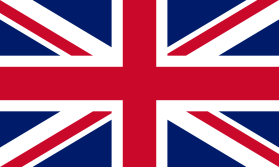 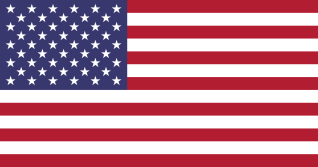 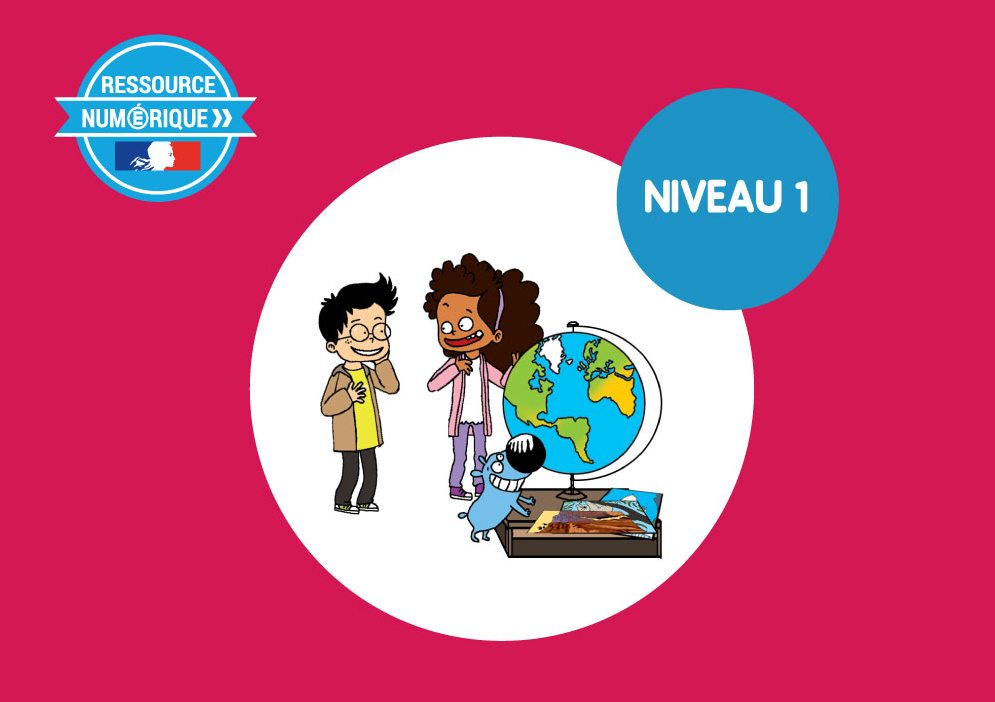 3- My town
3. 2- A tour in my town
Step 1
Tongue Twister
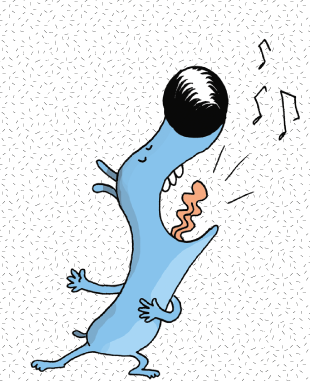 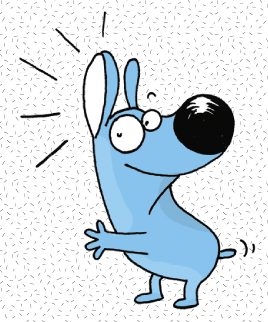 3.1 At the grocer's - step 1
Listen and repeat
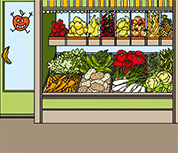 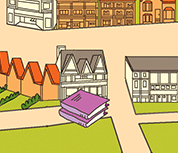 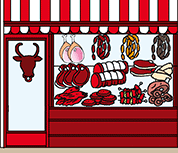 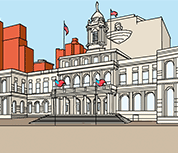 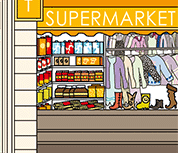 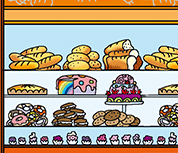 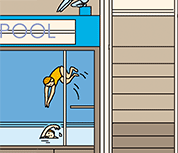 3.1 At the grocer's - step 1
What’s missing ?
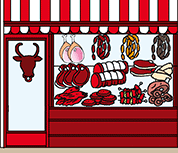 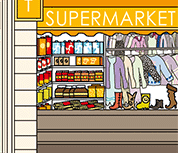 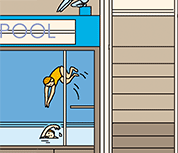 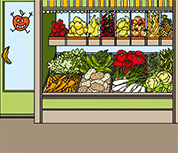 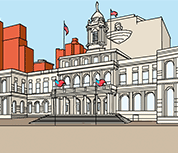 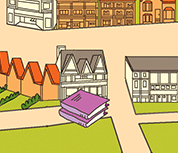 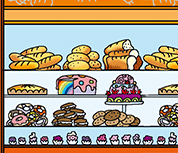 3.1 At the grocer's - step 1
What’s missing ?
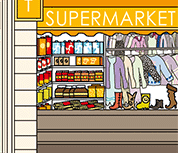 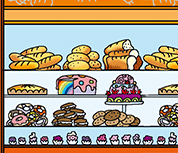 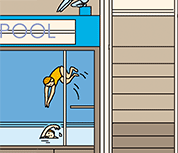 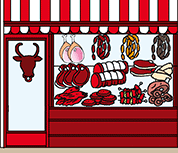 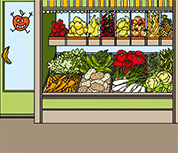 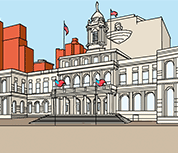 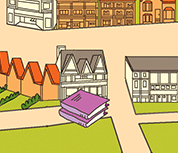 3.1 At the grocer's - step 1
What’s missing ?
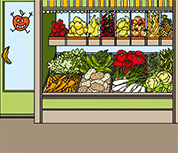 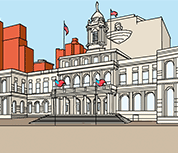 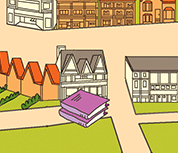 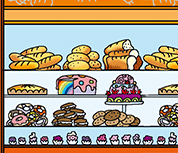 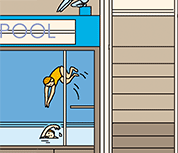 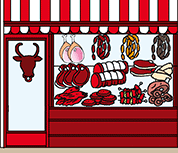 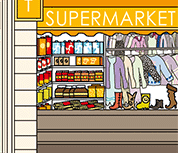 3.1 At the grocer's - step 1
What’s missing ?
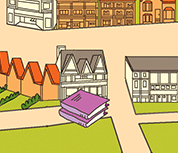 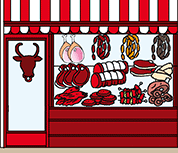 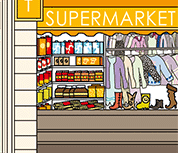 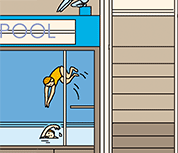 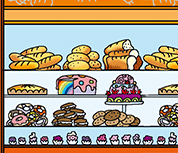 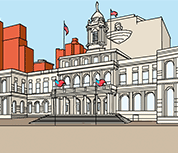 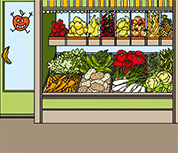 3.1 At the grocer's - step 1
What’s missing ?
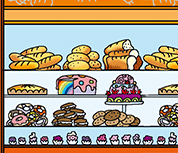 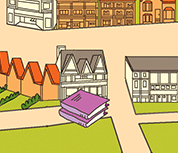 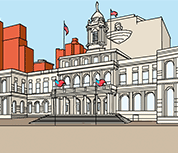 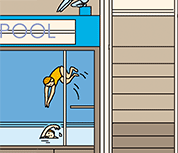 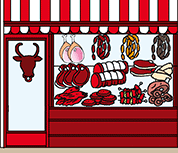 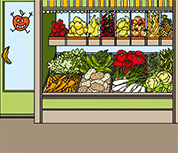 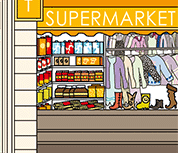 3.1 At the grocer's - step 1
What’s missing ?
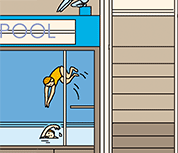 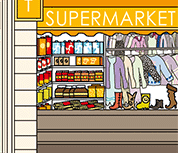 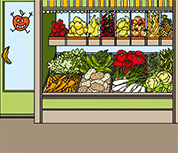 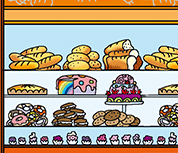 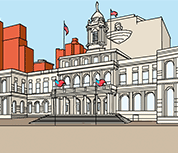 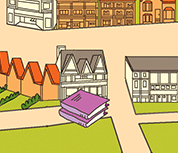 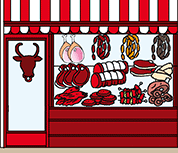 3.1 At the grocer's - step 1
What’s missing ?
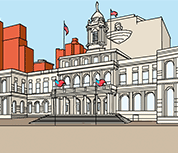 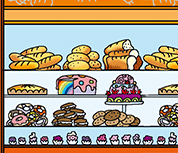 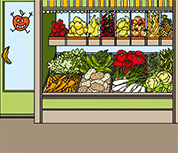 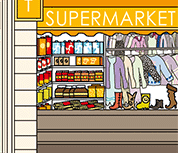 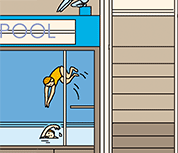 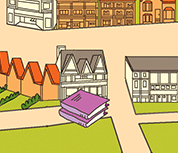 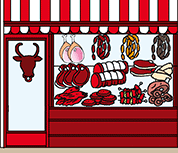 3.1 At the grocer's - step 1
Look and say what you can.
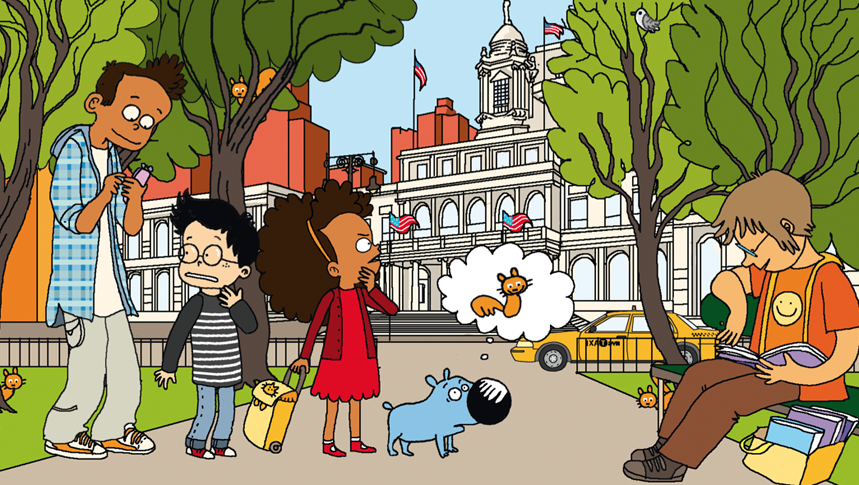 3.1 At the grocer's - step 1
Look, listen and describe.
3.1 At the grocer's - step 1
What’s missing ?
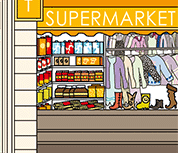 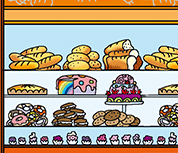 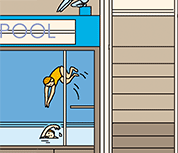 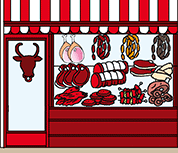 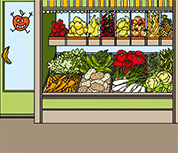 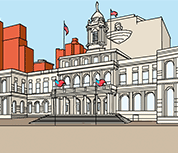 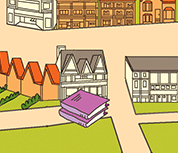 3.1 At the grocer's - step 1
What’s missing ?
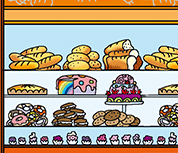 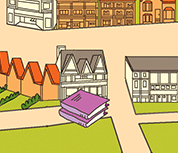 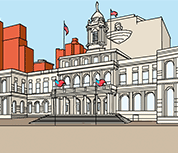 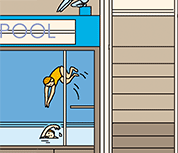 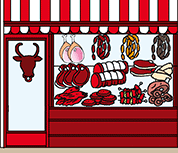 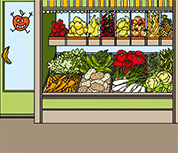 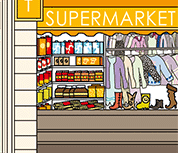 3.1 At the grocer's - step 1
What’s missing ?
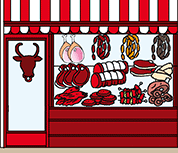 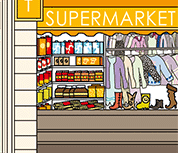 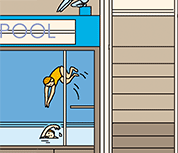 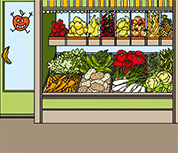 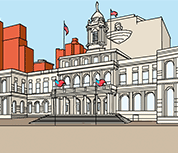 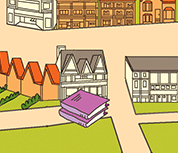 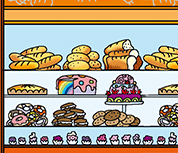 3.1 At the grocer's - step 1
What’s missing ?
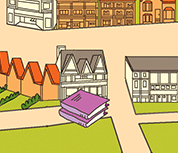 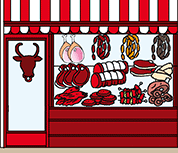 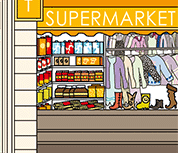 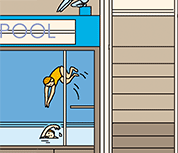 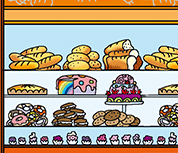 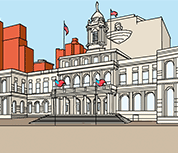 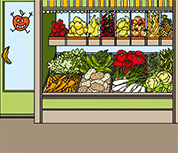 3.1 At the grocer's - step 1
What’s missing ?
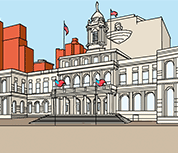 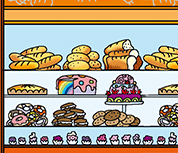 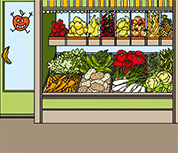 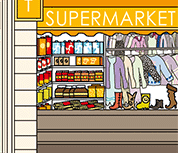 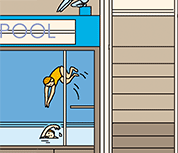 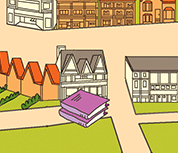 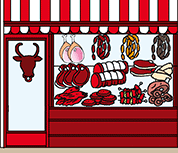 3.1 At the grocer's - step 1
What’s missing ?
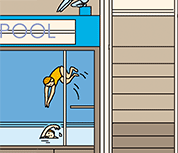 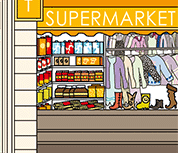 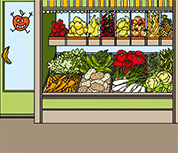 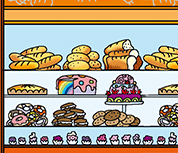 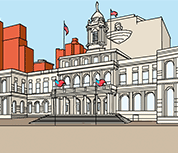 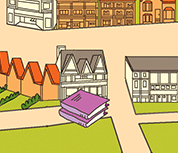 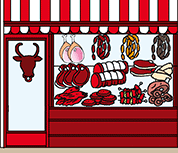 3.1 At the grocer's - step 1
What’s missing ?
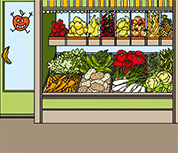 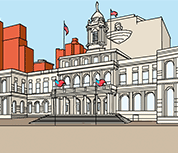 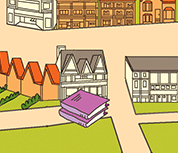 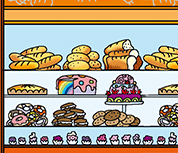 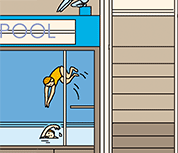 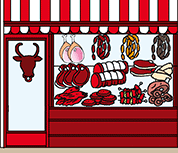 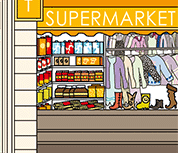 3.1 At the grocer's - step 1
Listen and repeat
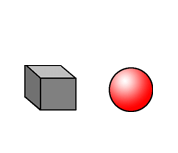 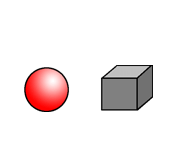 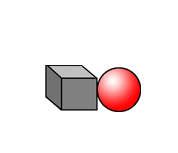 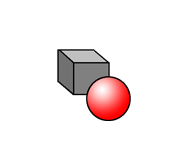 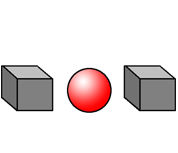 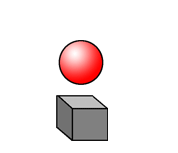 3.1 At the grocer's - step 1
What have we learned ?
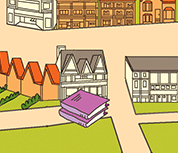 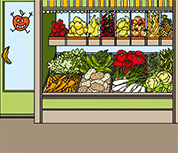 the grocers
a library
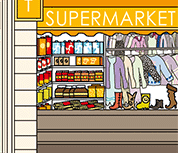 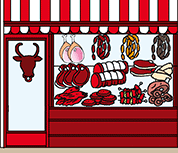 a supemarket
the butchers
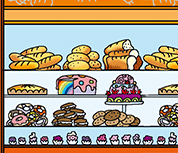 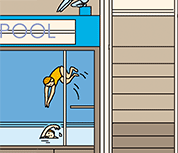 the backers
a swimming pool
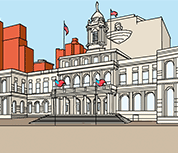 a city hall
3.1 At the grocer's - step 1